AEP NOVA Webinar
Program Area Submission
For 17-18 Data
January 11, 2019
1
Agenda
Requirements
Hours of Instruction
Operating Costs
Fund Sources
NOVA Processing
FAQs
2
Budgets Bill Requirement
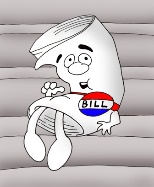 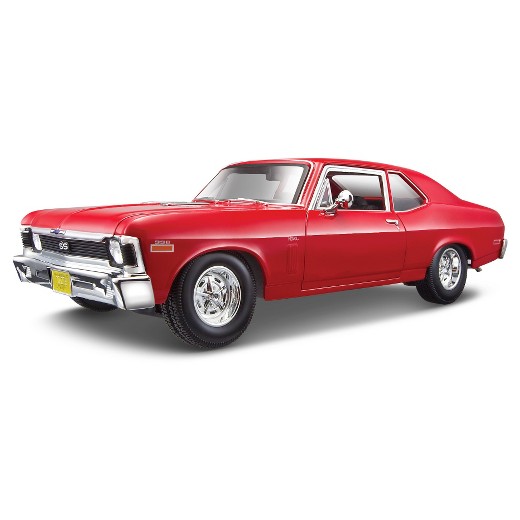 3
17-18 Program Area Reporting (part 1)
Budget Bill requires 17-18 reports:

Hours of Instruction by Program Area

For Hours: we expect AEP members to enter validated data from their local and/or state level systems.

All data must be submitted by February 15, 2019 via the NOVA system.
4
17-18 Program Area Reporting (part 2)
Budget Bill requires 17-18 reports:

Operational Costs by Program Area

Includes all operating costs – building, in-kind, overhead, etc.
Includes all funds sources – fees, donations, grants, contracts, etc.

All data must be submitted by February 15, 2019 via the NOVA system.
5
17-18 Program Area Reporting Instructions
6
17-18 Program Area Reporting Instructions
Instructions issued 11/2/18 to all consortium members, leads, directors, and co-chairs.

Includes memo, background, operational definitions, methodologies, examples, screen shots, process steps in NOVA, and FAQs.

https://caladulted.org/DownloadFile/652
7
Key Facts
Program Areas = 7 AEBG Program Areas

The term “hours of instruction” is defined as any reportable individual that has at least one hour of program related services or instruction in our systems. 

The time period to report beginning July 1, 2017, and ending June 30, 2018.




https://caladulted.org/DownloadFile/652
8
Hours of Instruction Data Sources
Use TOPSPro 17-18 student data
or
Use your local attendance system for 17-18.
or
CCDs can use their CCFS-320 Reporting System for noncredit FTES in 17-18.

Must be a verifiable attendance system or state approved source.
9
AEP Program Hours
In TE, go to Reports – State Reports – California – AEP Program Hours to generate a NOVA 
compatible view of hours of instruction.
10
AEP Program Hours
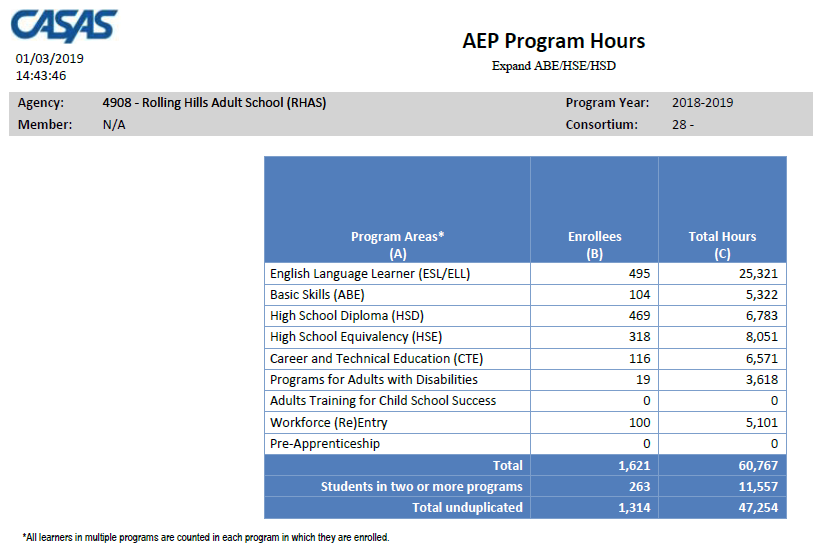 AEP Program Hours includes options to generate a simple view for NOVA, or views with more details about number of enrollees.
11
Operational Costs
The term “operational costs” is defined as the true cost of running adult education programs.  

This includes space, utilities, custodial, overhead, equipment, as well as the normal day-to-day operational costs (instructional, classified, benefits, supplies, etc.).  

Operational costs also includes administrative costs, which would include administrators who oversee all areas of adult education/noncredit programs.
12
Operational Costs (cont.)
In some districts, these costs may be difficult to separate or identify specifically to the adult education/noncredit programs. We encourage districts to prorate these costs and use an allocation methodology that would estimate the true cost of running the adult education/noncredit program.

The allocation methodology must aligned with what is used by your district accounting office (or meets their approval).
13
Fund Sources
Not only will districts enter the true cost of running adult education programs, they will also enter into NOVA the various fund sources that contributed to these operational costs.
Not limited to the six main fund sources from AB104 – ec 84916 (a-f).  
Also include fees, contracted services, WIOA I, Strong Workforce, student supports, grants, in-kind, donations, etc.
14
2017-18 Budget Bill Requirement Google Group
The purpose of this group is to provide Consortia an opportunity to engage in peer-to-peer networking on the topic of the 2017-18 Budget Bill Requirement.  All members were invited to:

Share best practices
Post questions
Receive feedback from the field
Communicate with the state office

If you would like to be re-invited or invited, please contact TAP.
15
NOVA Input
16
Program Area Reporting
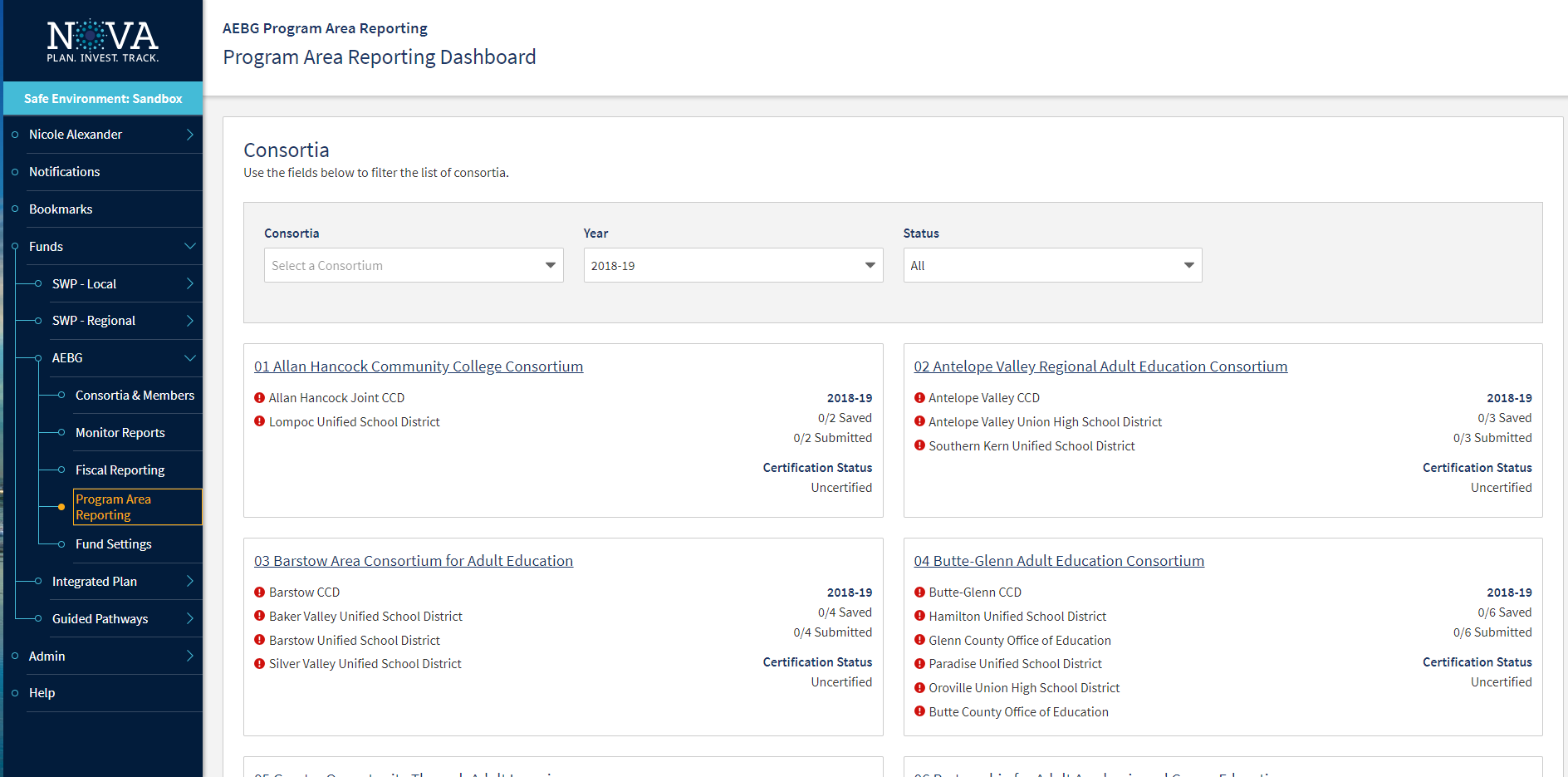 17
13
Program Area Reporting
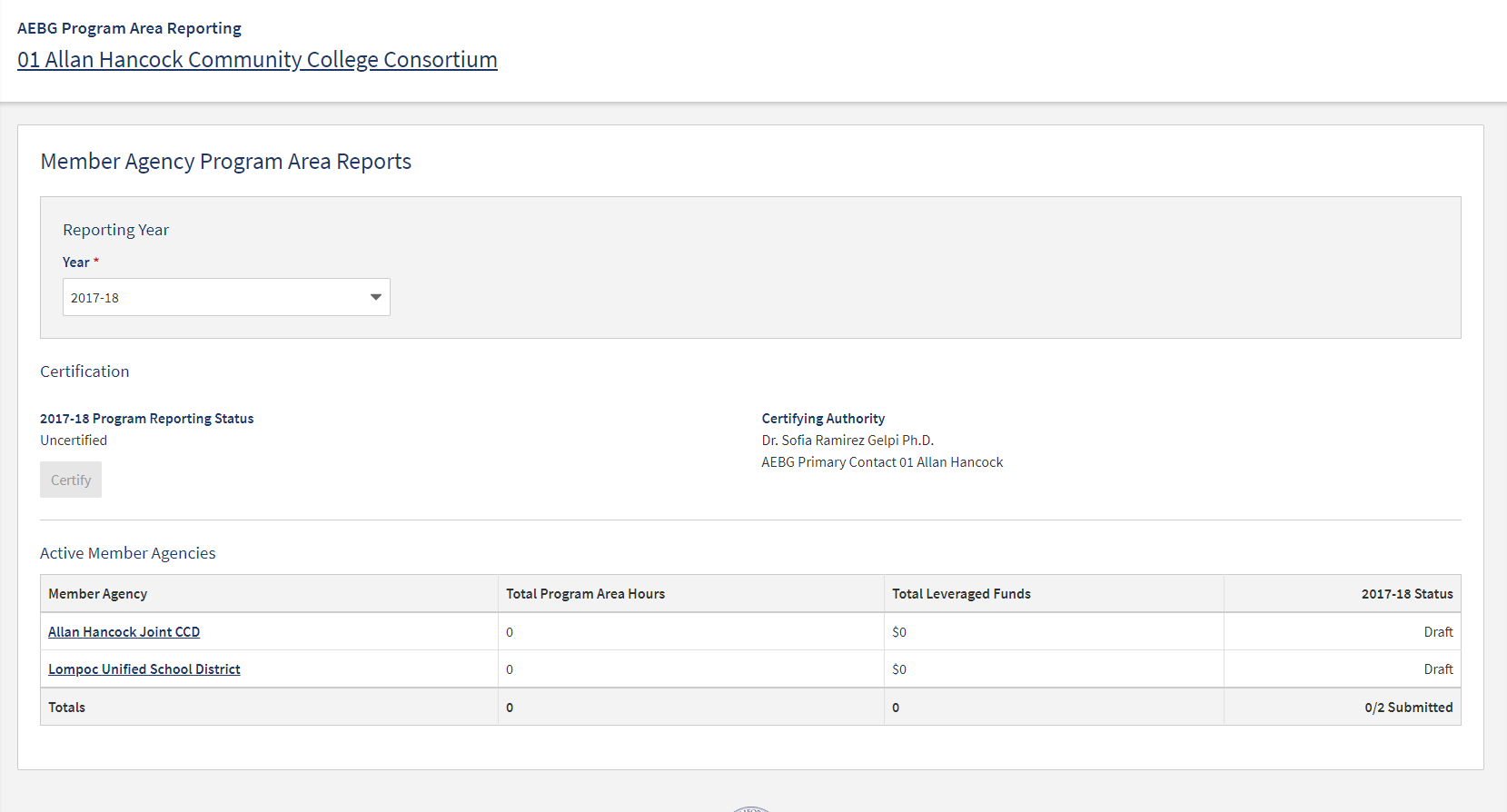 18
14
Program Area Reporting
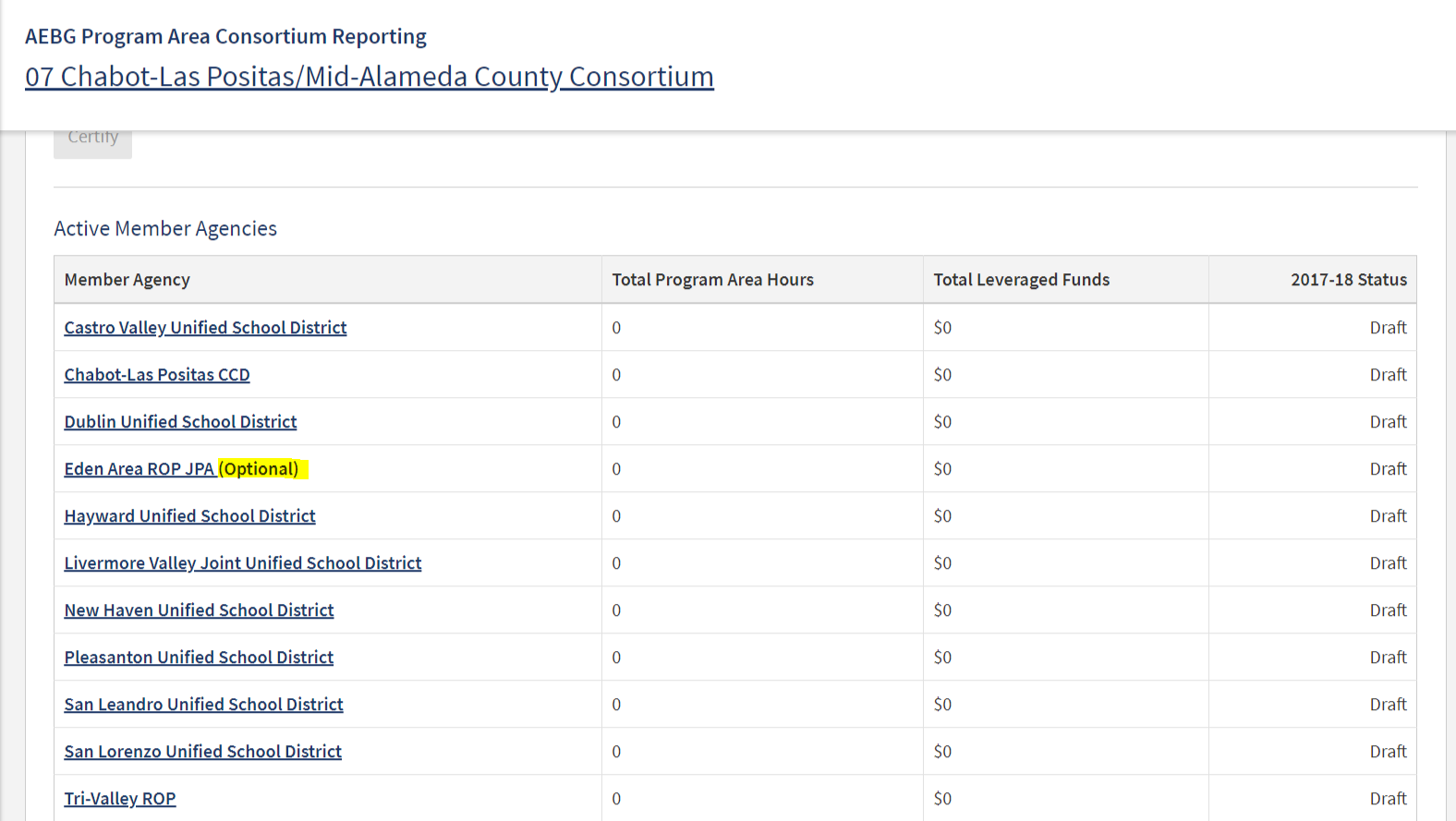 19
15
Program Area Reporting
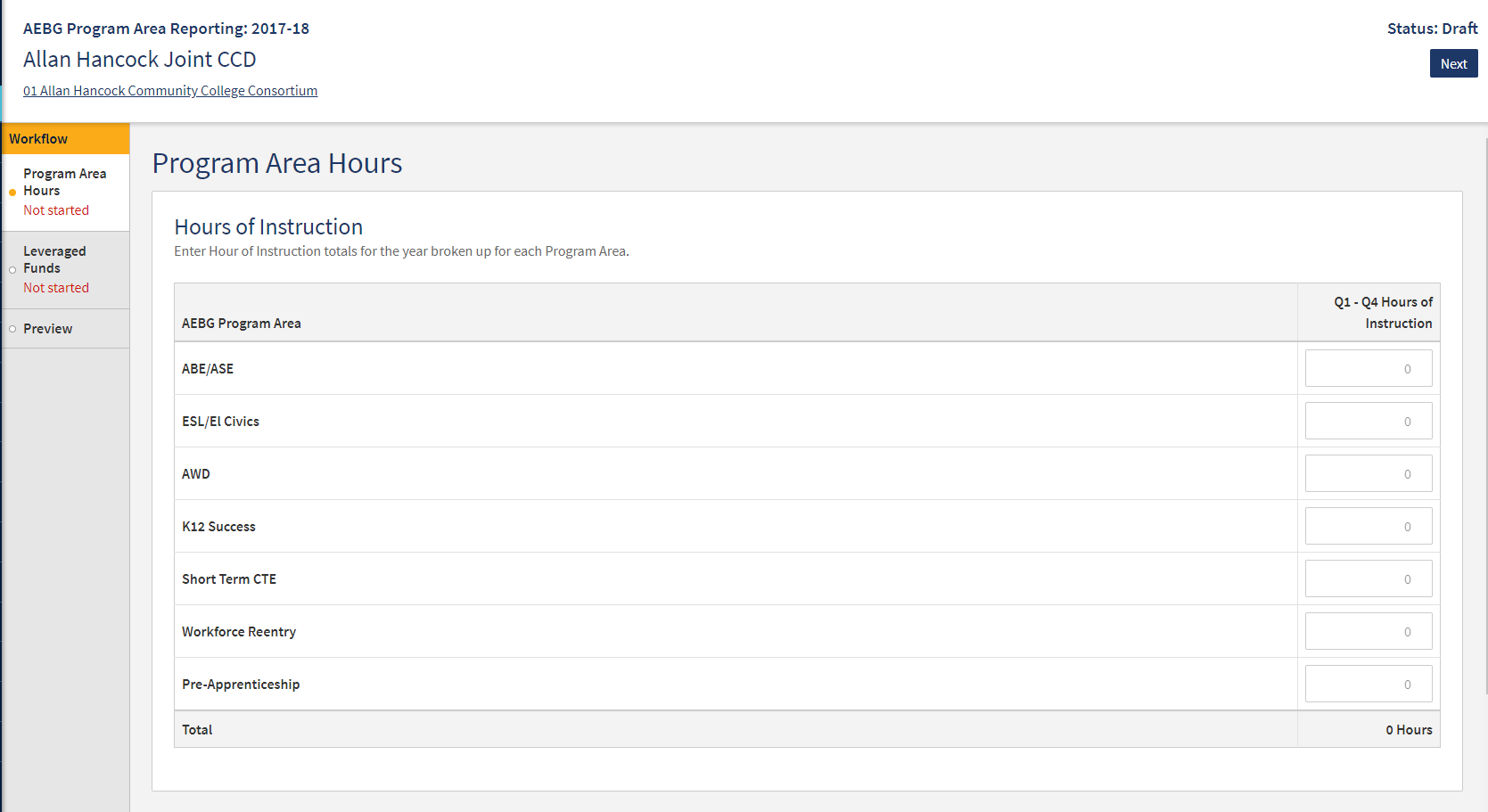 20
16
Program Area Reporting
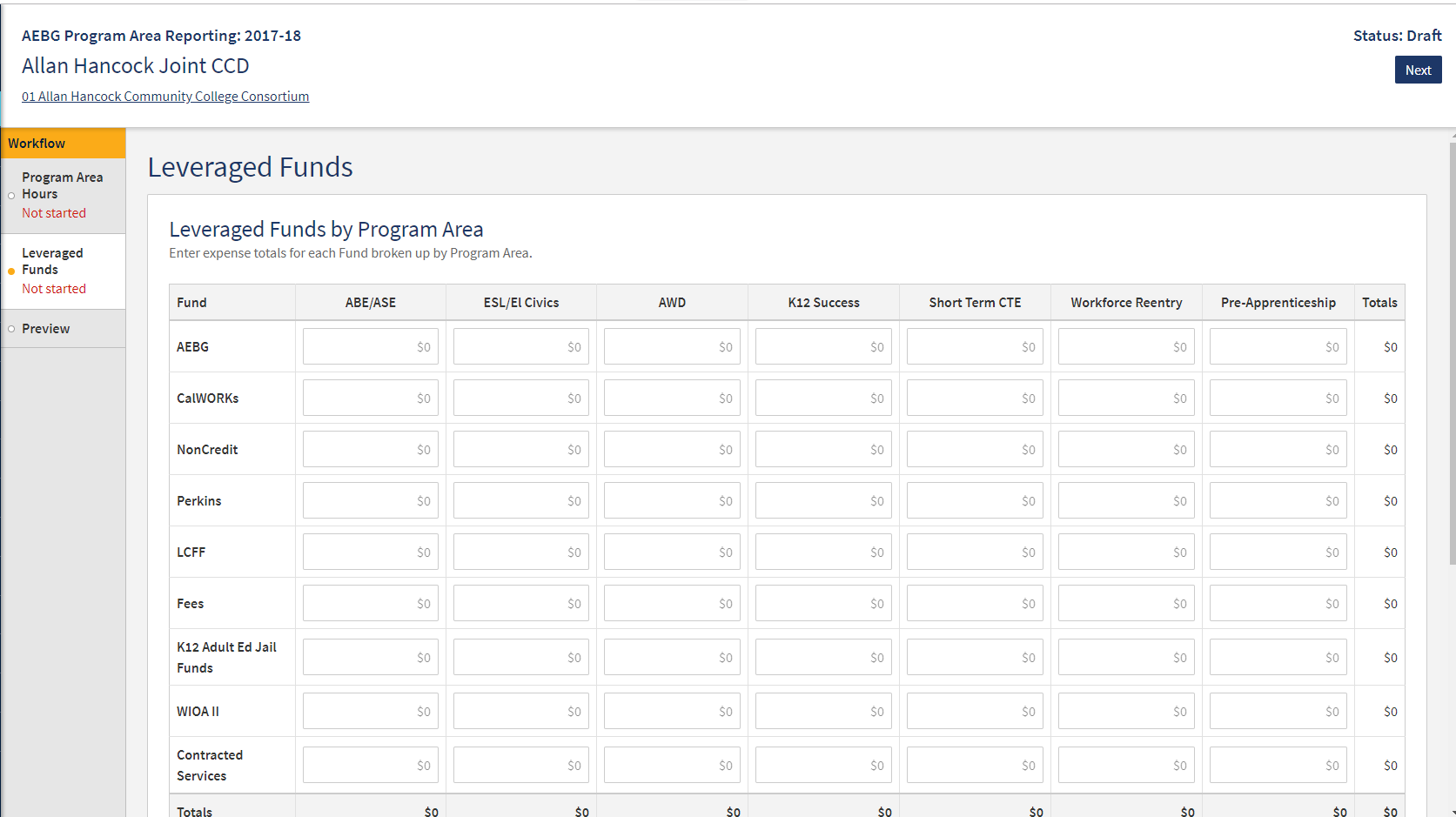 21
17
Program Area Reporting
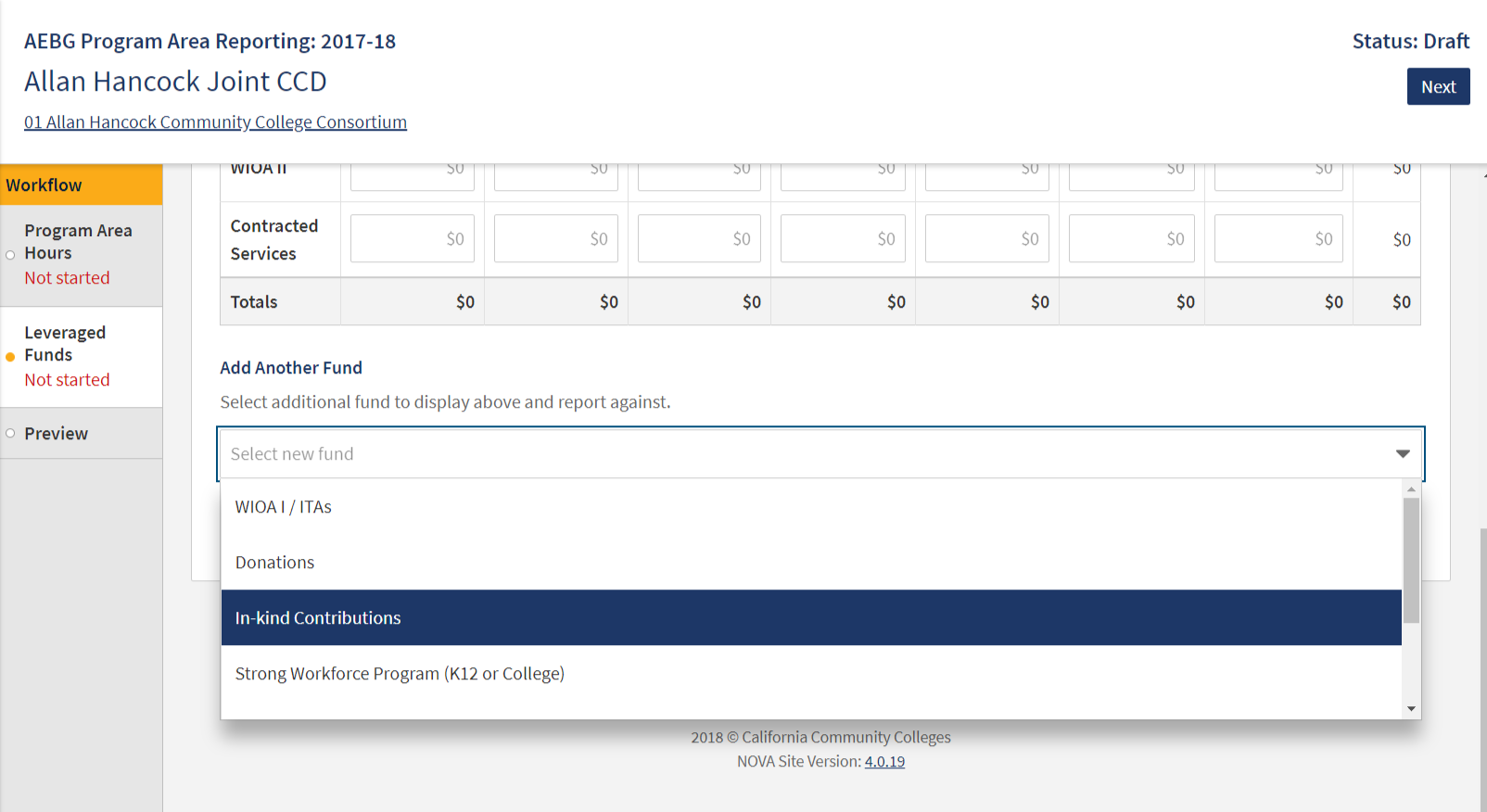 22
18
Program Area Reporting
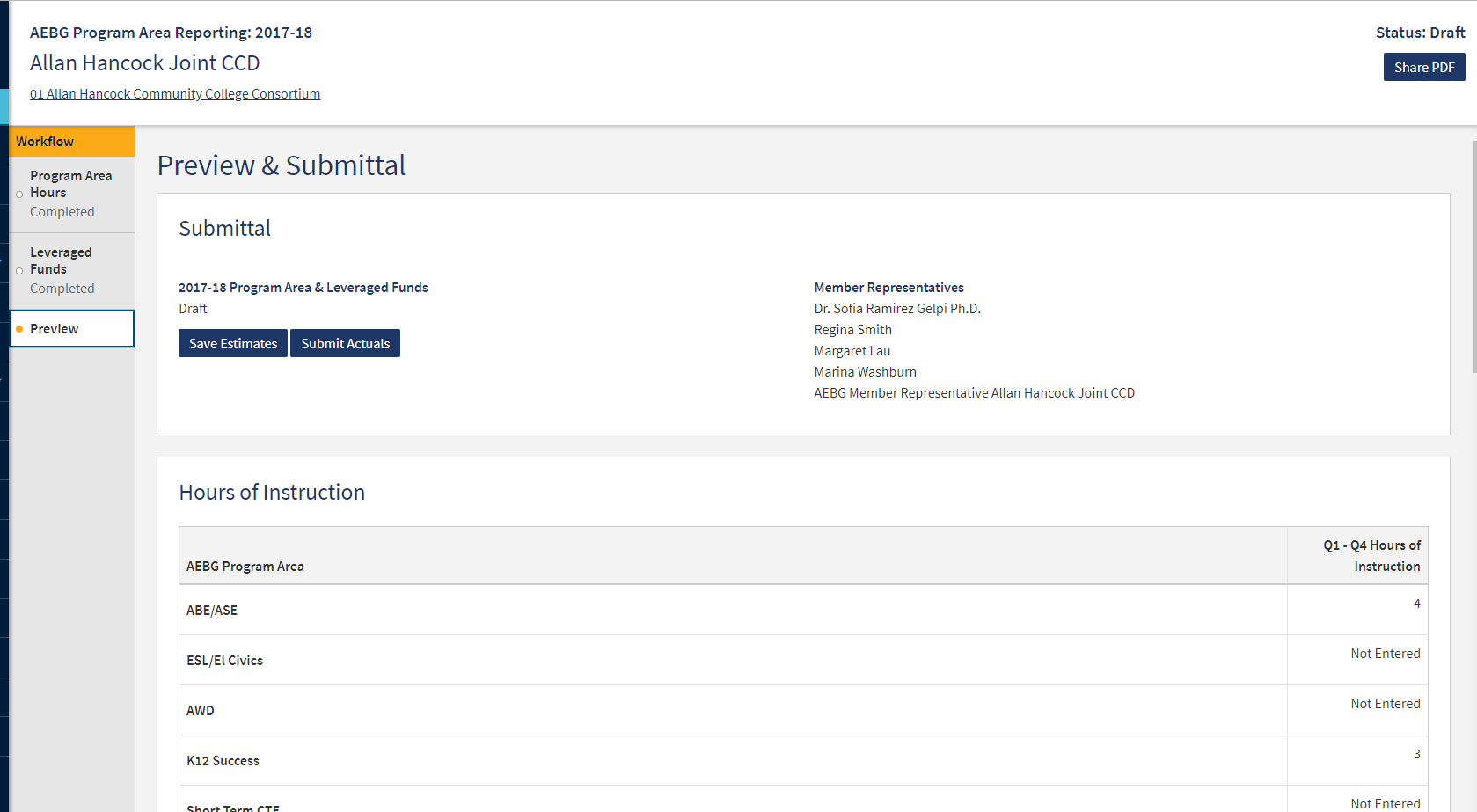 23
19
Program Area Reporting
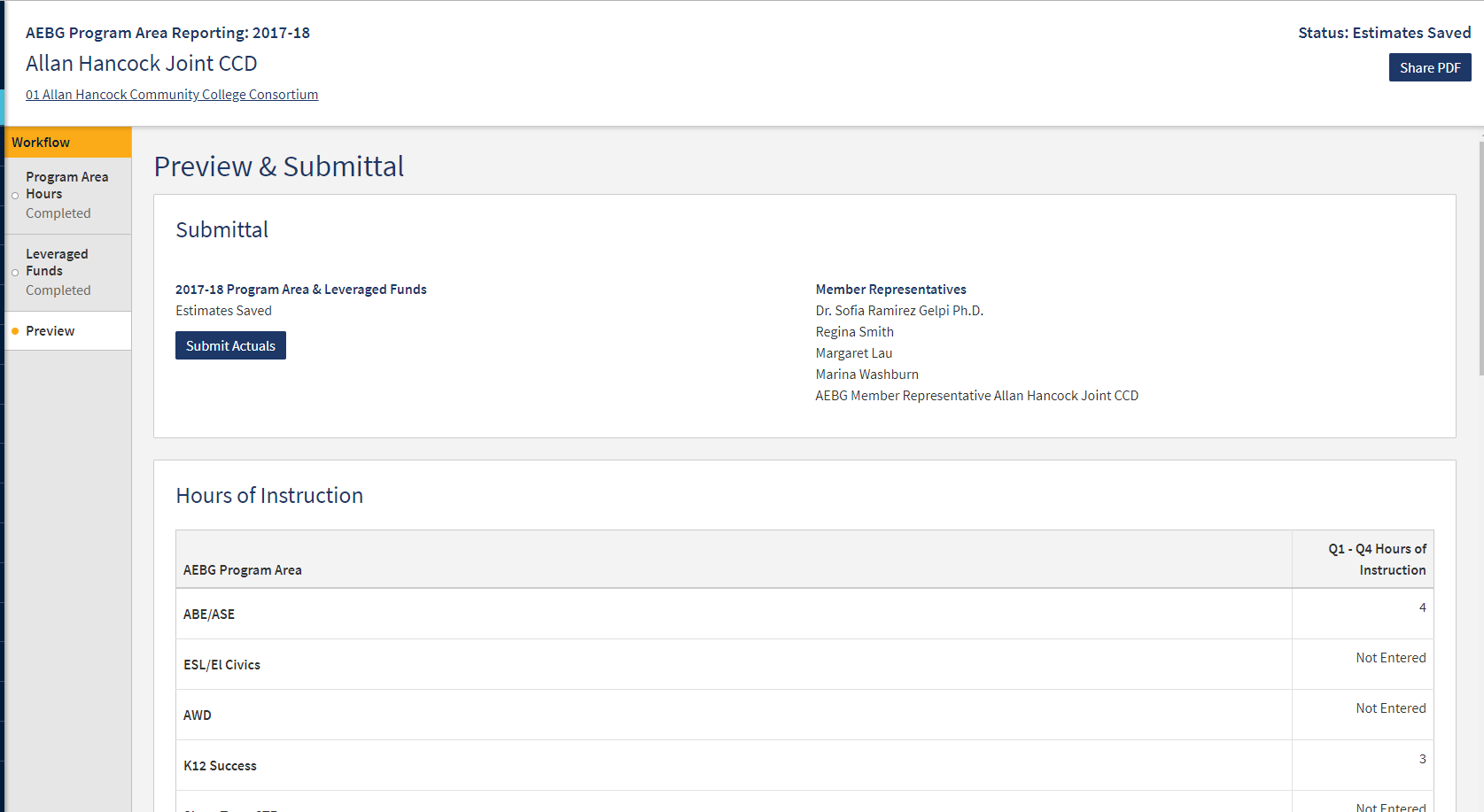 24
20
Program Area Reporting
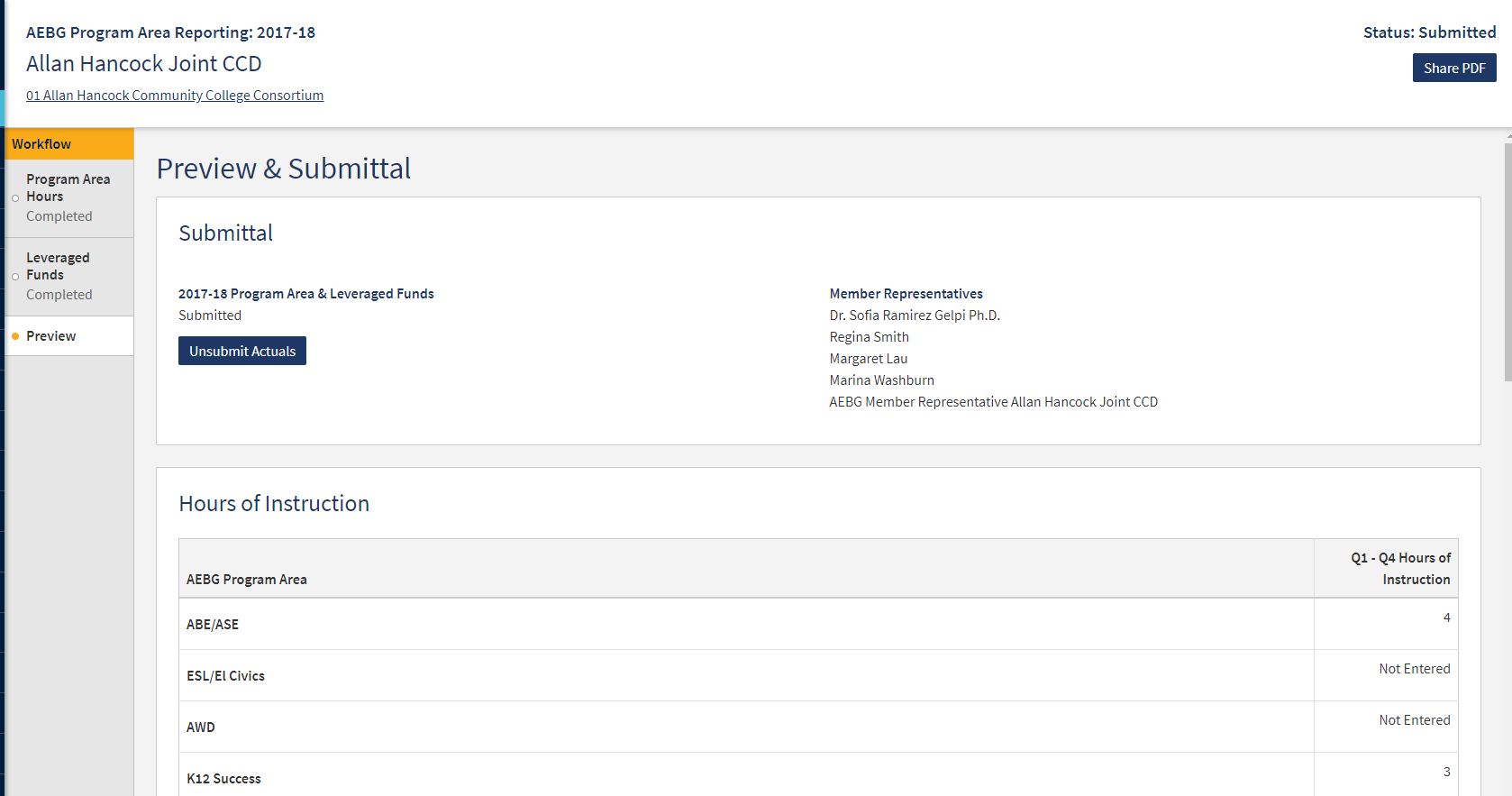 25
21
Program Area Reporting
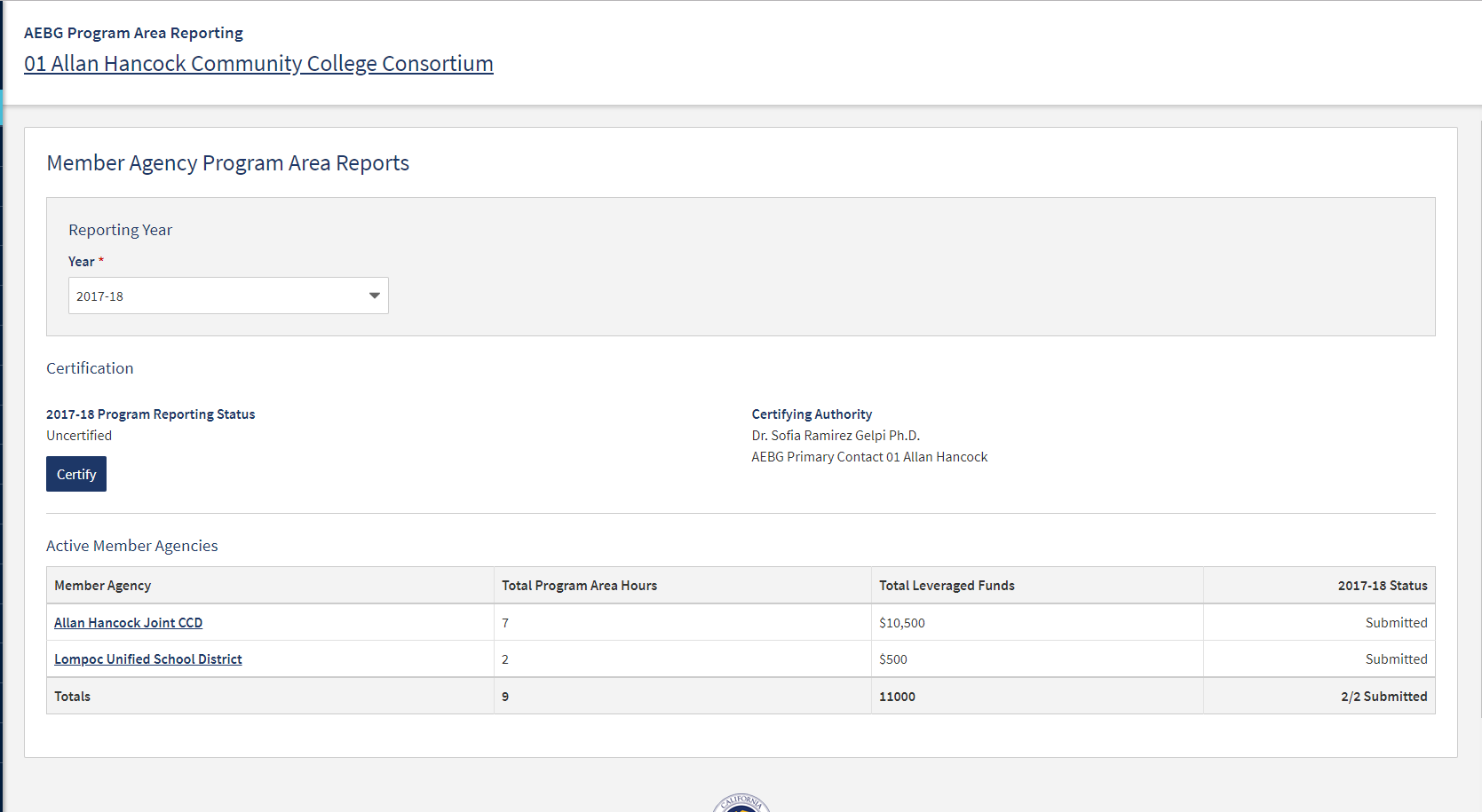 26
22
FAQS
27
FAQs
Q: What if a student received 30 minutes of counseling? Does that mean that the service for that student should not be reported?
A: If you are a college, you can use the CCFS-320 Reporting System or TOPSPro or your local attendance system.  (K12 & COEs can use TOPSPro or their attendance system).  If these systems do not report minor increments (like 30 minutes) or did not track services, then you would not report these in NOVA as you have no system verification.  Please remember that all hours must be verifiable.
28
FAQs
Q: Just to clarify, for instructional hours, we should report only for noncredit classes not for any credit classes that would fall under the seven program areas. Correct?

A: Yes, please only report hours for noncredit classes in the seven adult education program areas.
29
FAQs
Q: Our system tracks hours if they are enrolled in a course so job development services would be in other programs which tracks dates but not hours.

A: Then you would not be able to report any hours for those services.  Keep in mind, your hours reported in NOVA must reflect verifiable data.  Since this will become an annual process, we hope that next year’s report will capture all of these services and reflect a truer picture.
30
FAQs
Q: What are service hours?

A: Services can be any assessment, counseling, intake, placement, orientation, support service, transition services, etc. a student may receive at the agency school site.  Students can receive services outside of the classroom instructional hours.  However, this will vary by how each agency sets up their program and tracks hours in their systems. Not all agencies track services in their attendance systems. 

Please do not make them up if you cannot verify them via your local attendance system.
31
FAQs
Q: We reported students receiving counseling under support services, are we only reporting instruction? Not support services? In TOPS there is no place to put hrs. for support services.
A: We are tracking all reportable individuals one or more hour of services and/or instruction.  If you entered the student record and hours in TOPSPro, then you can report that in NOVA for this exercise.

Q: Do you know where you report hours for support services in TOPS?
A: Use the student update record to report service hours in TE just like you would for class hours. It would be helpful to identify a program area by creating a class.
32
FAQs
Q: As we only marked that they received services in Tops, we did not report the hours.

A: This is Year 1 of tracking this information.  We will continue to provide technical assistance on student data reporting.  If you did not report the hours, you will not be penalized.

Q: What specific report do we run in TopsPro to get instructional hours based on program?

A: CASAS has provided a separate report for “hours of instruction” in TOPSPro.
33
AEP Program Hours
In TE, go to Reports – State Reports – California – AEP Program Hours to generate a NOVA 
compatible view of hours of instruction.
34
AEP Program Hours
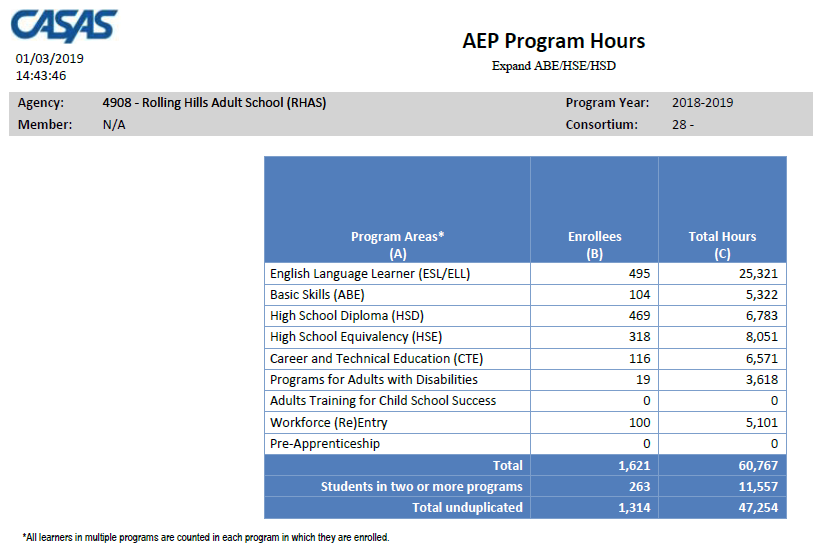 AEP Program Hours includes options to generate a simple view for NOVA, or views with more details about number of enrollees.
35
FAQs
Q: Does that mean we include $ even if we did not claim them via AEBG?
A: Yes – we are tracking all operational costs regardless of fund source.  Therefore, this goes beyond AEBG. This would include any student fees, apportionment, LCFF, grants, donations, etc.

Q: Re; operational costs: if ours exceed the amount of AEP funding do we include the portion not covered by these funds?

A: Yes – please include all revenue sources even if they exceed AEBG funding.
36
FAQs
Q: So it is okay not to match the 17/18 budget?

A: Correct.  This is what was expensed in 17-18.  Meaning the cost of running your programs in 17-18.  Sometimes you do not spend all of your annual allocation.
37
FAQs
Q: How we will we report the indirect, should we split it by program area?
A: Indirect can be prorated among your program areas.

Q: Should we estimate in-kind services? Like if the libraries let us use their space? Or just actual costs?
A: We have a line item in NOVA to report in-kind contributions.
38
FAQs
Q: Is there a formula or process for estimating the cost of in kind services?
A: Because in-kind is determined by the MOU or local agreement, the estimating process may vary.  You can check what you reported in your WIOA II financials (if you are a grantee), or check with your business/accounting office on a basic calculation to estimate in-kind services. Just be sure the in-kind is related to the AEP program areas and its operation. According to federal guidelines: for in-kind, you should generally determine the cost using the fair market value and it should be based on standard objective sources rather than best guesses. You should document the basis for determining value of personal services, material, equipment, building, and land.
39
FAQs
Q: Will you give us a tool or recommendation for what allocation methodology we should use?
A: You can prorate your allocation by enrollment percentages or any other methodology recommended by your accounting/business office.

Q: Please define "in kind".
A: An in-kind contribution is a non-monetary contribution. Goods or services offered free or at less than the usual charge result in an in-kind contribution.

Q: In kind would include building, utilities, etc. or only volunteers? 
A: It includes any non-monetary contribution – goods or services.
40
2017-18 Budget Bill Requirement Google Group
The purpose of this group is to provide Consortia an opportunity to engage in peer-to-peer networking on the topic of the 2017-18 Budget Bill Requirement.  All members were invited to:

Share best practices
Post questions
Receive feedback from the field
Communicate with the state office

If you would like to be re-invited or invited, please contact TAP.
41
Deadline Reminder
All hours and expenses must be certified by the consortium by February 15, 2019.

This means members should be entering this information now in order for the consortium to review/certify.

The State is generating a report for the legislature using the certified NOVA data.  Timing of this report will be critical.  Please do not delay in member input and certification.
42
AEBG Web Site
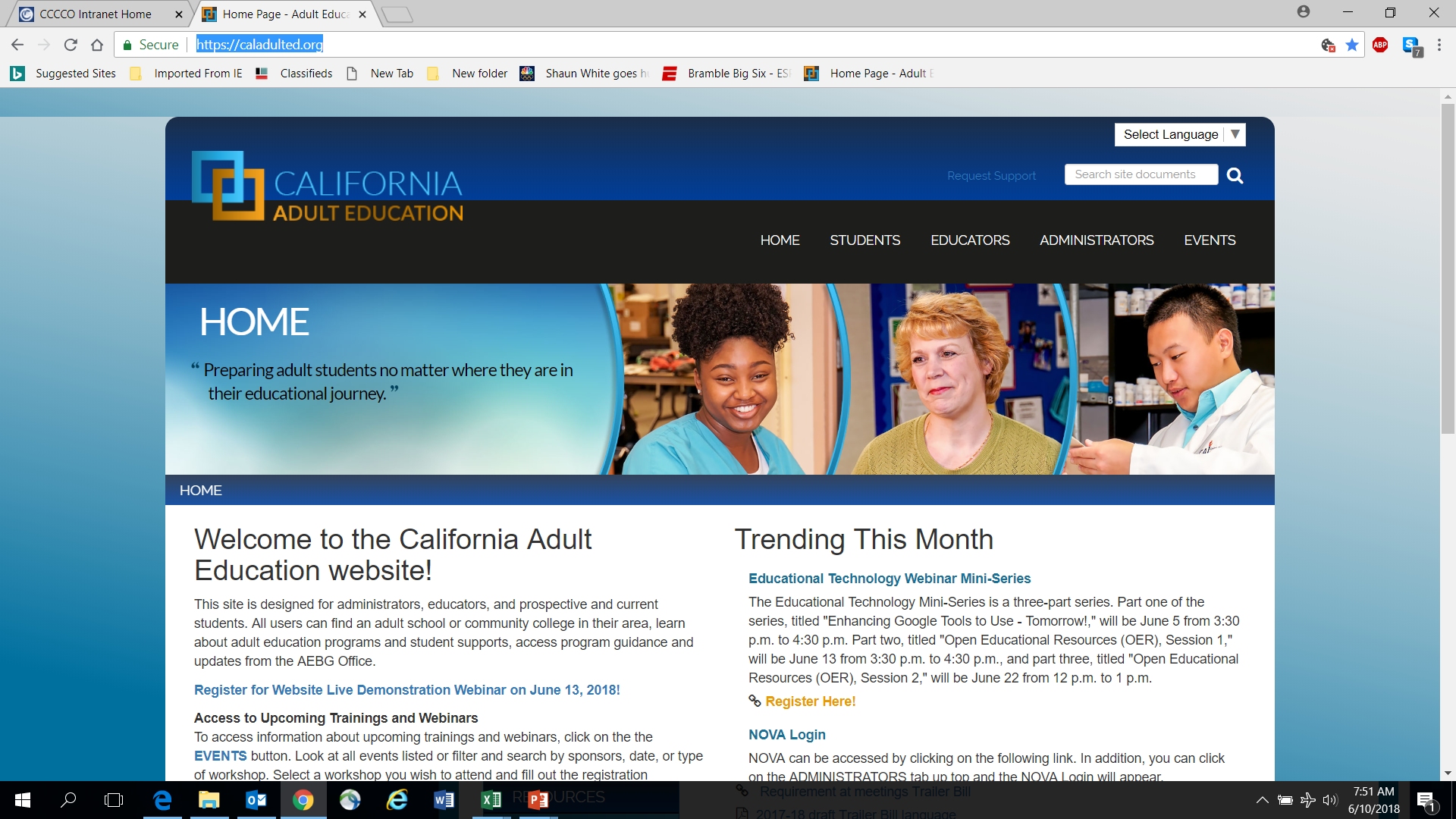 https://caladulted.org/
43
AEBG TAP
The AEBG Technical Assistance Program (TAP) provides professional development resources for all AEBG agencies statewide.
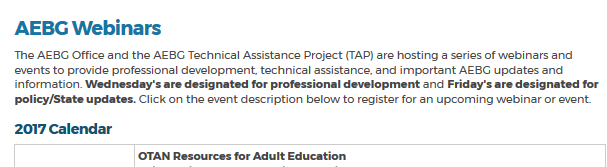 44